PH 603 Physics of ultracold atoms
Force experienced by atoms
Model: Force on a Hypothetical two level atom under motion interacting with 
two lights (Co-prop and Counter Prop) simultaneously in 1-D
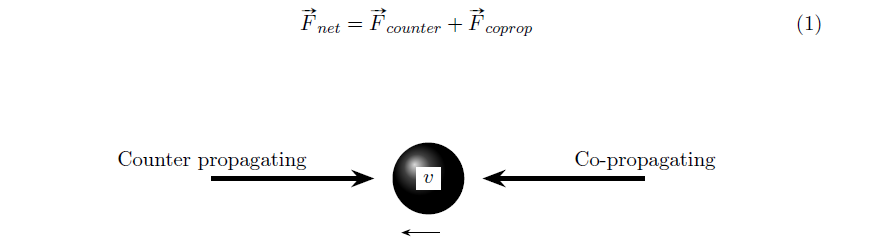 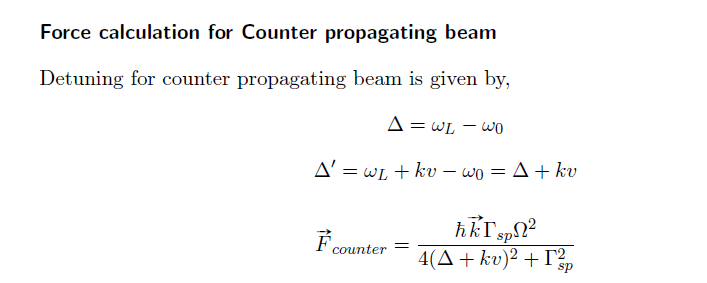 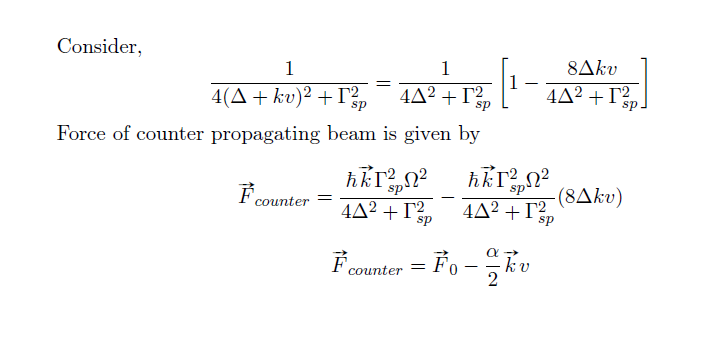 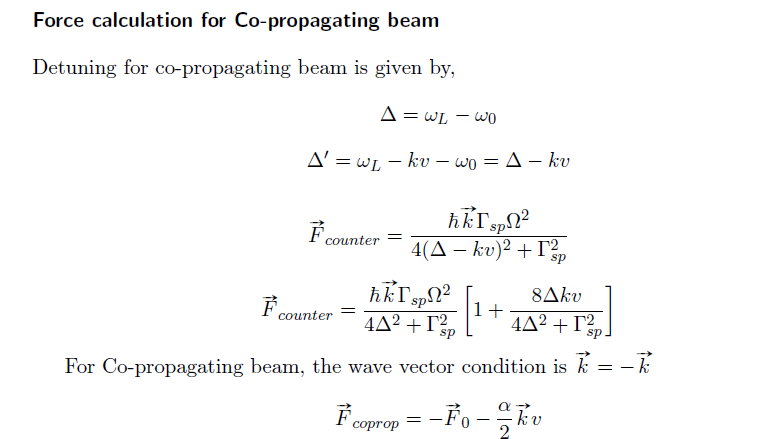 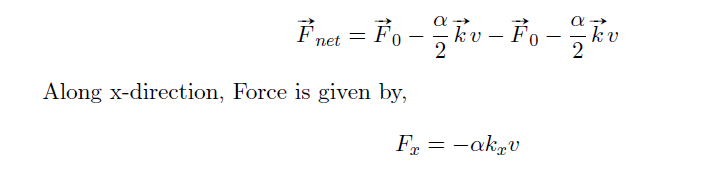